Агентство недвижимости «ЗУБР»
Учебные программы. 
Обучение стажеров и опытных агентов
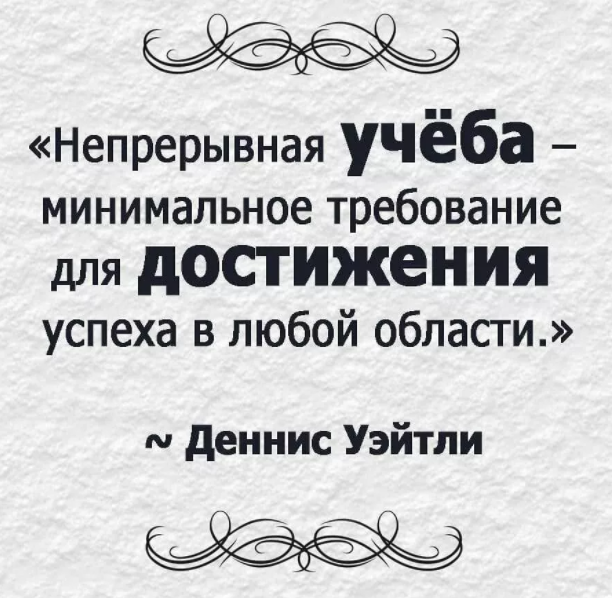 Курсы для освоения профессии риэлтора
Оптимальное сочетание информативности и сроков обучения
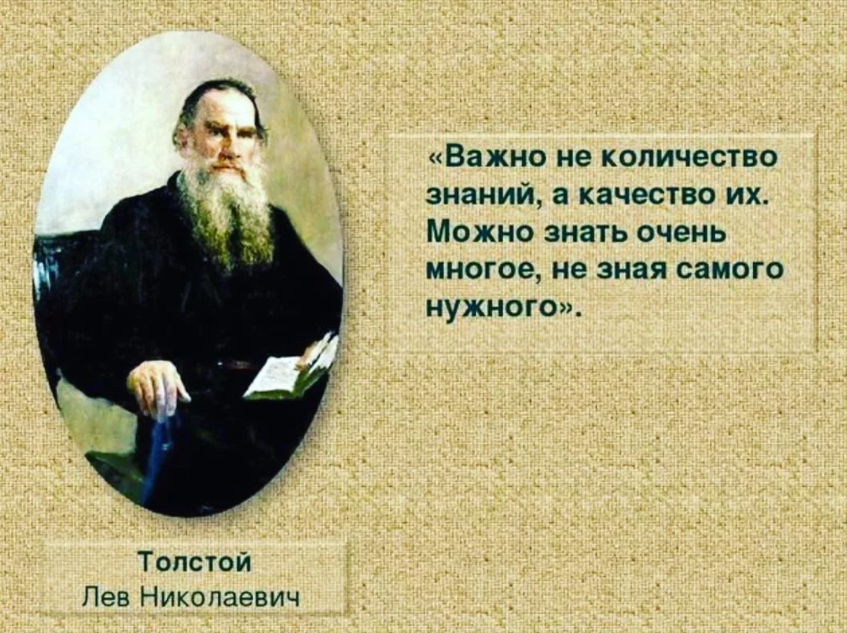 Методическое пособие -  наглядный помощник в освоении материала
Школа риэлторов в формате онлайн
Удаленный формат – максимальное удобство для обучающихся
Подарки – всегда приятны!
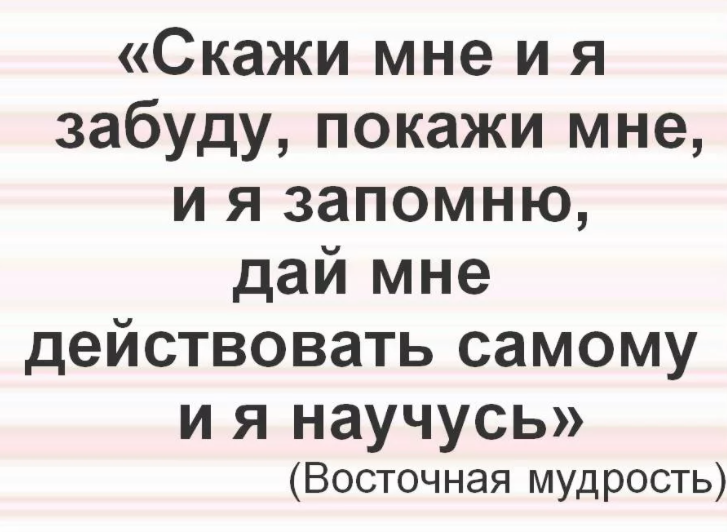 Программа адаптации для стажеров
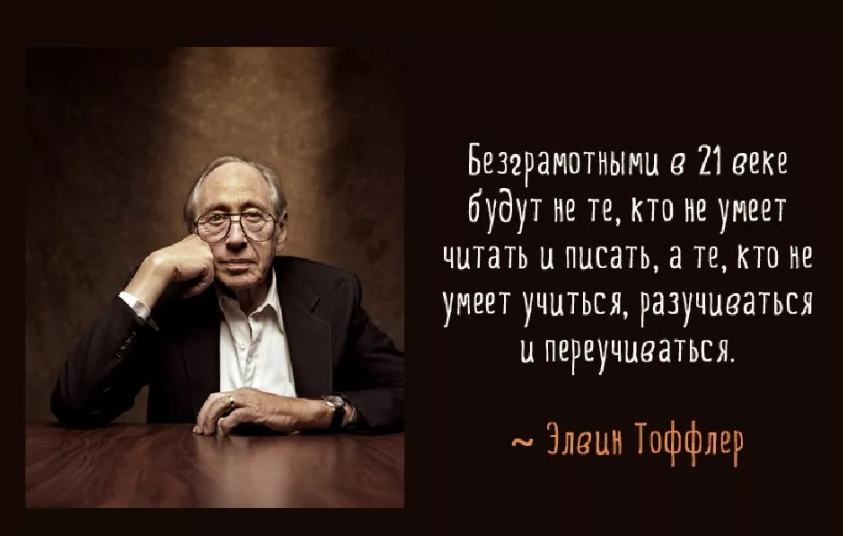 Четверг – День Знаний
Оперативное оповещение коллег – способ поддержания профессионального тонуса
База знаний, которая всегда под рукой
Виртуальная бесплатная библиотека
Обязательная сдача теста один раз в полгода = повышение личной экспертности
Анализ и работа над ошибками
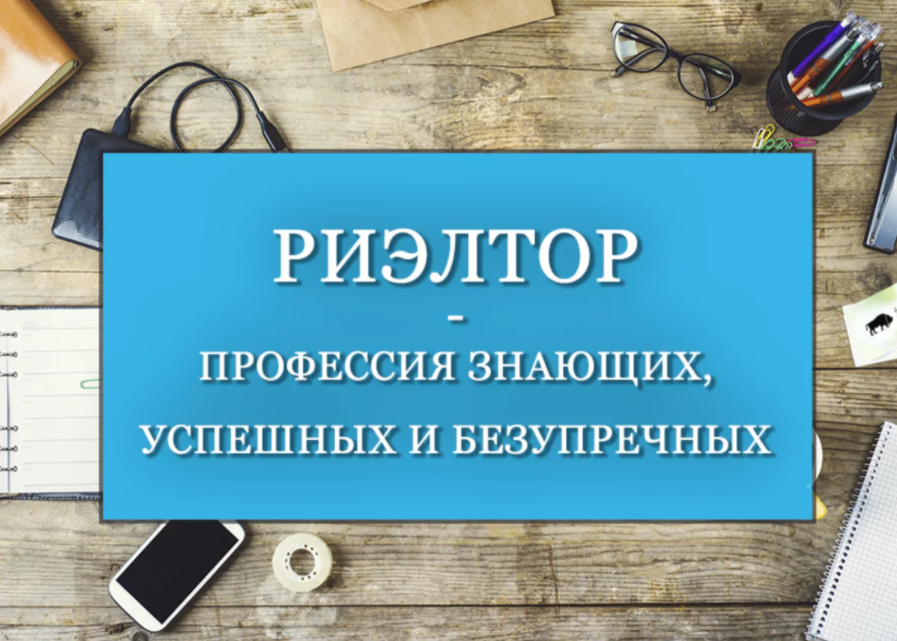 Спасибо за внимание!
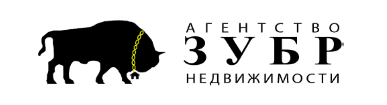 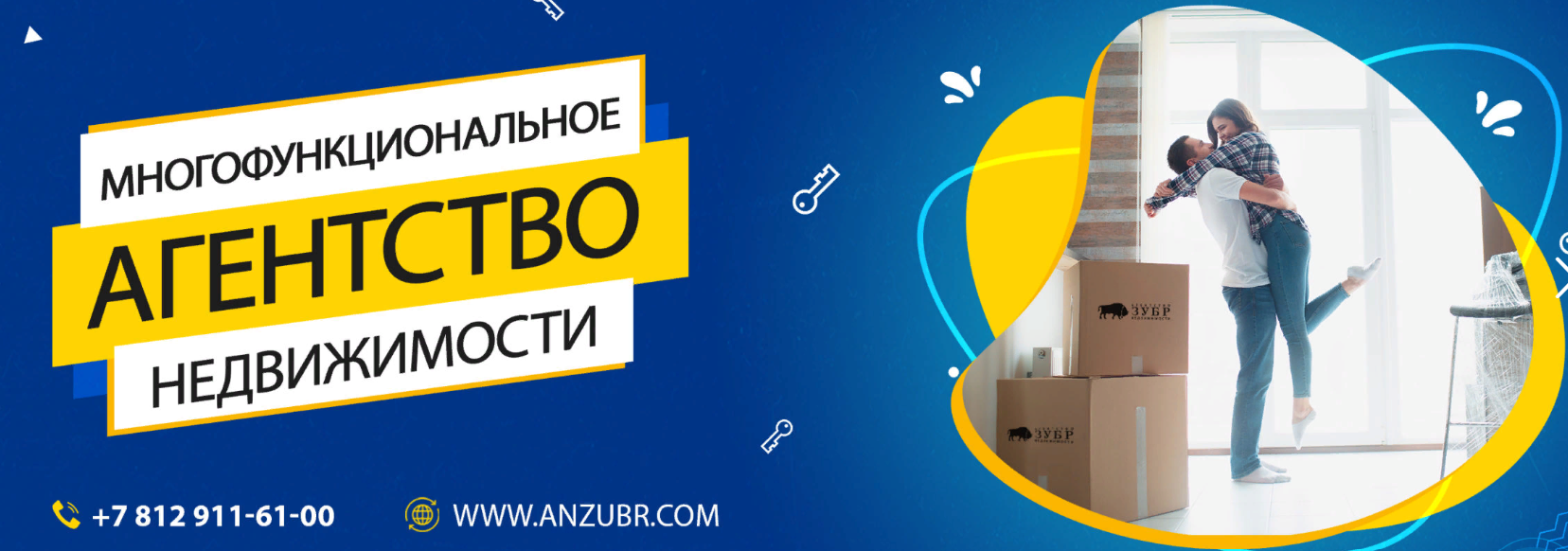